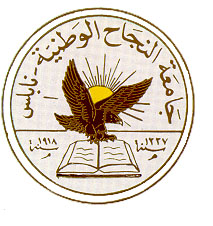 An-Najah National University
Faculty of Medicine
Department of Physiology
Anatomy and Physiology 1
7102101
Instructor: Heba Salah
Chapter 7:
The Urinary System
Part 2: Urine Formation
Urine Formation Processes
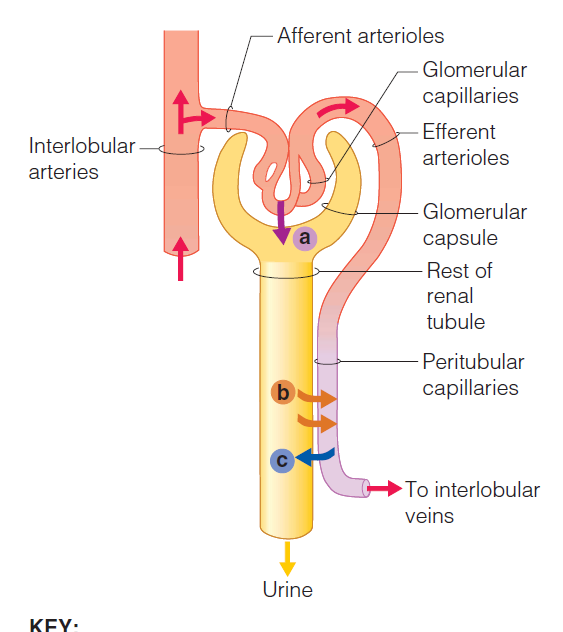 Filtration
Reabsorption
Secretion
Formation of Urine
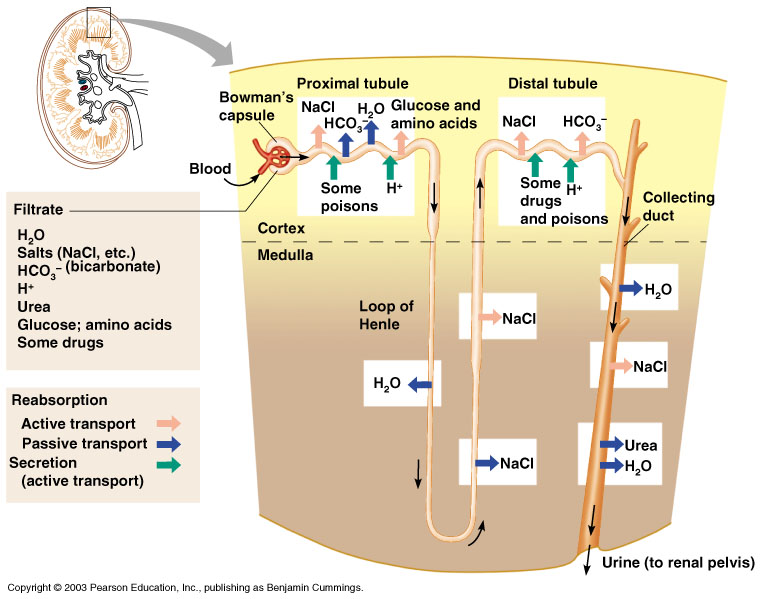 Characteristics of Urine Used for Medical Diagnosis
Colored somewhat yellow due to the pigment urochrome (from the destruction of hemoglobin) and solutes
Sterile
Slightly aromatic
Normal pH of around 6 (varies 4.5-8)
Specific gravity of 1.001 to 1.035